Cytaty Kardynała Stefana Wyszyńskiego wybrane przez  uczniów
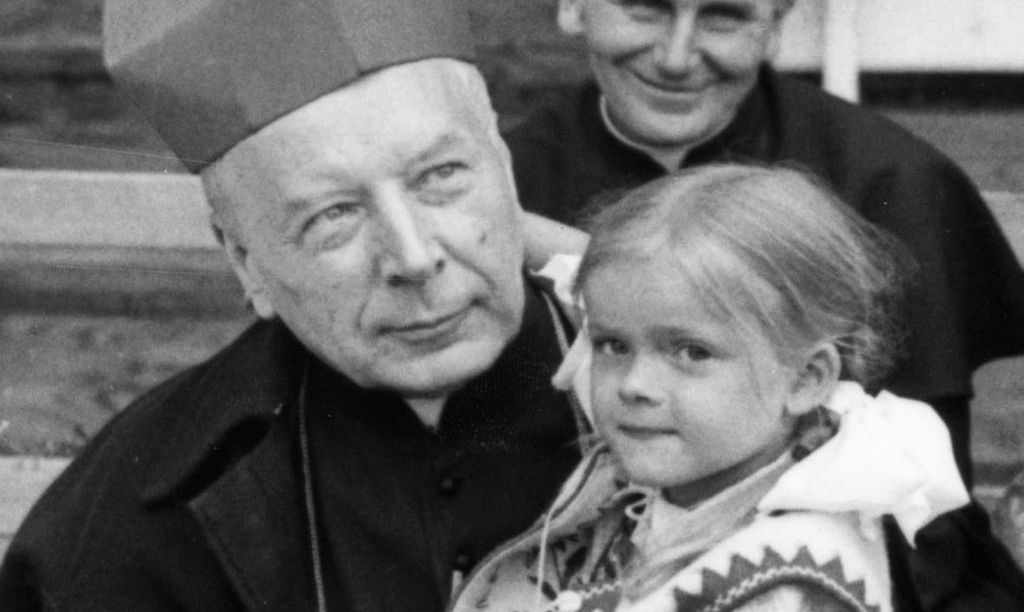 Anna Lesiak kl.3a
„W poznaniu woli Bożej znajdujemy pełny i całkowity spokój. Wola Boża jest zawsze powiązana z miłością, dobrocią i miłosierdziem, z mądrością i wszechwiedzą Boga, który patrzy na początek i kres naszego życia. On jeden jest nieomylny w układaniu planów”
Michał Ługowski kl.2a, Alex Ługowski kl.3a
„Każda miłość musi być próbowana i doświadczana. Ale gdy wytrwa, doczeka się nagrody - zwycięskiej radości. Każda miłość prawdziwa musi mieć swój Wielki Piątek... Jeśli więc miłujemy naprawdę, trwajmy wiernie tak, jak trwała na Kalwarii Maryja z niewiastami i ufajmy! Skończy się Wielki Piątek, przyjdzie Wielka Sobota i triumf Wielkiej Niedzieli!”
Szymon Guziak kl.3b
'' Świat jest wypełniony słowem Bożym "'' To nie krzyż się chwieje, to świat się chwieje i toczy- Krzyż stoi ''
Magdalena Jarochowicz, Maria Wódkowska kl.2b
„Ludzie mówią : Czas to pieniądz. A ja wam mówię: Czas to miłość „
Wojciech Sęczek  kl. 3b
"Lepiej, jeżeli z buraka powstanie cukier, a ze zboża chleb aniżeli wódka czy spirytus.Ma on swoje przeznaczenie w przemyśle, ale nie w człowieku”
Magdalena Kurp kl.2a,Anna Lesiak kl.3a
„W poznaniu woli Bożej znajdujemy pełny i całkowity spokój. Wola Boża jest zawsze powiązana z miłością, dobrocią i miłosierdziem, z mądrością i wszechwiedzą Boga, który patrzy na początek i kres naszego życia. On jeden jest nieomylny w układaniu planów”
Tomasz Rajnert kl.2b
"Bóg jest Miłością, dlatego nie o to Mu idzie, abyśmy się Go bali, ale o to, abyśmy się w Nim rozkochali"
Alan Walocha kl.3a
.,, Człowiek, który nie lubi i nie umie przebaczać jest największym wrogiem samego siebie"
Jakub Siwiński kl. 2a
."Nie wystarczy mieć serce, trzeba mieć ład serca"
Adam Siwiński kl. 3b
."Życie trzeba przeżyć godnie, bo jest tylko jedno”
Błażej Kiełbasa  kl.3b
."Choćbyś przegrał całkowicie zbierz się, zgarnij, dźwignij, zacznij od nowa! Spróbuj budować na tym co w tobie jest z Boga”
Wiktoria Ługowska kl.2a
„Gdy gaśnie pamięć ludzka, dalej mówią kamienie"
.
Zofia Sobieraj , Adam Jeliński  kl.3a
"W poznaniu woli Bożej znajdujemy pełny 
i całkowity spokój. Wola Boża jest zawsze powiązana z miłością, dobrocią
 i miłosierdziem, z mądrością
 i wszechwiedzą Boga, który patrzy na początek 
i kres naszego życia. On jeden jest nieomylny
 w układaniu planów"
Anna Biczysko kl.3b
„Człowiek nie może pragnąć  zupełnego wyzwolenia się ze znoju pracy, bo trud wyzwala z grzechu”
Mateusz Skotarski kl.3a
„Potrzeba nam dzisiaj wiary, która góry przenosi, miłości, która wszystkich jednoczy i nadziei, która nigdy nie zawodzi. Można stracić wszystko, byle nie to!”
Jakub Kamas kl.3a
" Uprzejme spojrzenie i uśmiech znaczą często więcej, niż udana rozmowa"
Hanna Misiak kl.2a,Hubert Magda kl.2b
„Bóg jest Miłością! Jego Syn pragnął upowszechnić wśród ludzi to przekonanie, pragnął dodać nam otuchy i wiary, że wędrówka człowieka na ziemi nie jest wygnaniem i karą, lecz zadaniem, by przez dzieła miłości czynić sobie ziemię poddaną, bardziej ludzką i w pełni Bożą”
Adam Wróbel  kl.2a
"Polaków nie zdobywa się groźbą, ale sercem” „
Fabian Stolecki  kl.2b
„Potrzeba nam dzisiaj wiary, która góry przenosi, miłości, która wszystkich jednoczy i nadziei, która nigdy nie zawodzi”
Hanna Janeczko  kl.2b
"Człowiek jest odpowiedzialny nie tylko za uczucia, które ma dla innych, ale i za te, które w innych budzi"
Hanna Wika kl.2b
"Tyle wart jest nasz rok, ile zdołaliśmy przezwyciężyć w sobie niechęci, ile zdołaliśmy przełamać ludzkiej złości i gniewu. Tyle wart jest nasz rok, ile ludziom zdołaliśmy zaoszczędzić smutku, cierpień, przeciwności. Tyle wart jest nasz rok, ile zdołaliśmy okazać ludziom serca, bliskości, współczucia, dobroci i pociechy. Tyle wart jest nasz rok, ile zdołaliśmy zapłacić dobrem za wyrządzane nam zło”
Antoni Kołodziejek kl.2a
" Życie trzeba przeżyć godnie, bo jest tylko jedno"
Filip Domański  kl.3b
"Potrzeba w naszej Ojczyźnie przykładu ofiary z siebie, aby człowiek współczesny zapomniał o sobie a myślał o drugich- o dobru rodziny,
 o wypełnieniu swego powołania i zadania życiowego wobec innych, o dobru całego narodu"
Julia Mikołajczyk kl.2a
„Nie wystarczy się urodzić człowiekiem  trzeba jeszcze być człowiekiem”.
Franciszek Magda kl.3a
''NIE TYLKO CZŁOWIEK MA BYĆ BOŻY, NIE TYLKO RODZINA MA BYĆ BOŻA, BOŻY MA BYĆ TAKŻE NARÓD''
Opracowała:Agnieszka SobczykSzkoła Podstawowa im. ks. Józefa Dalakaw Klonowej